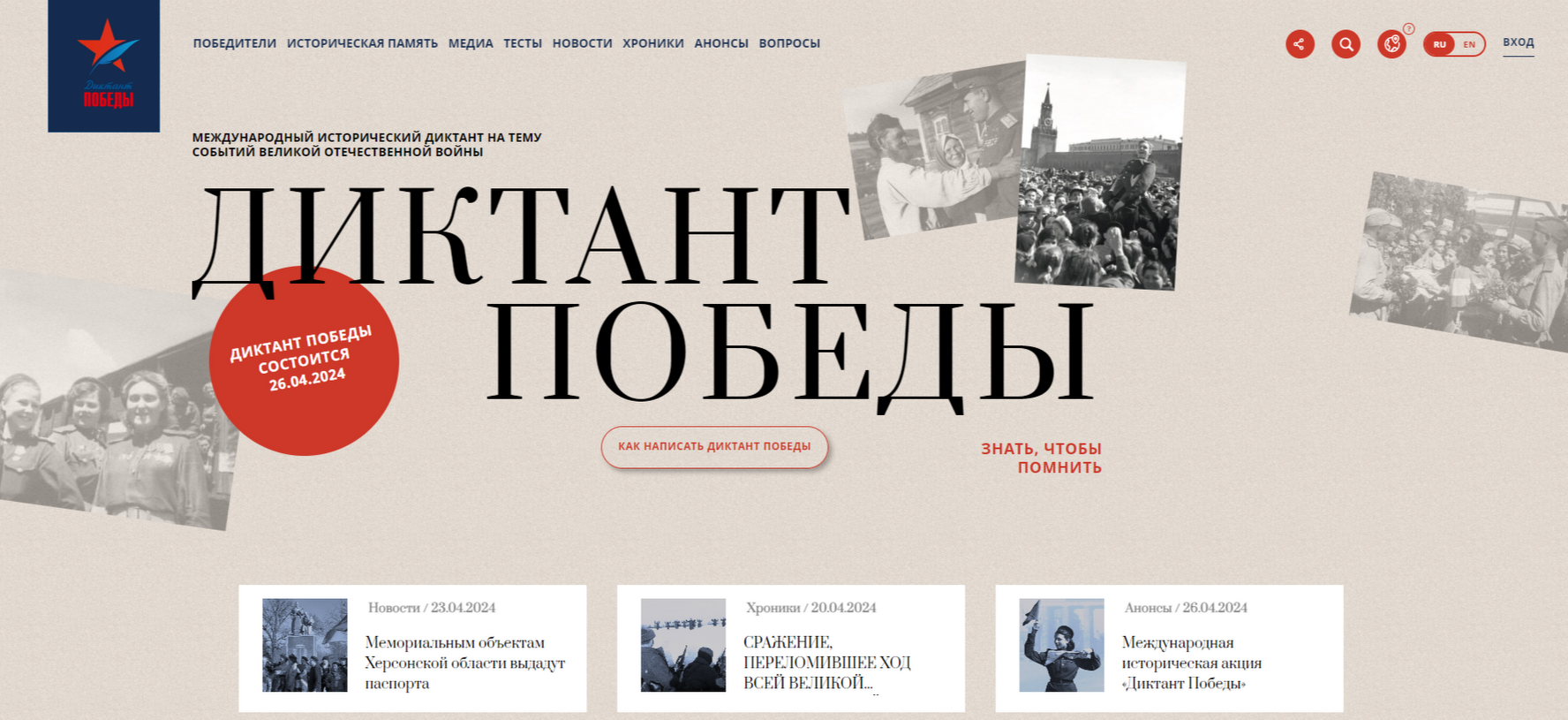 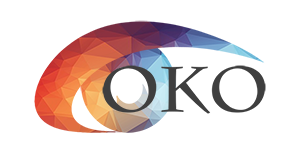 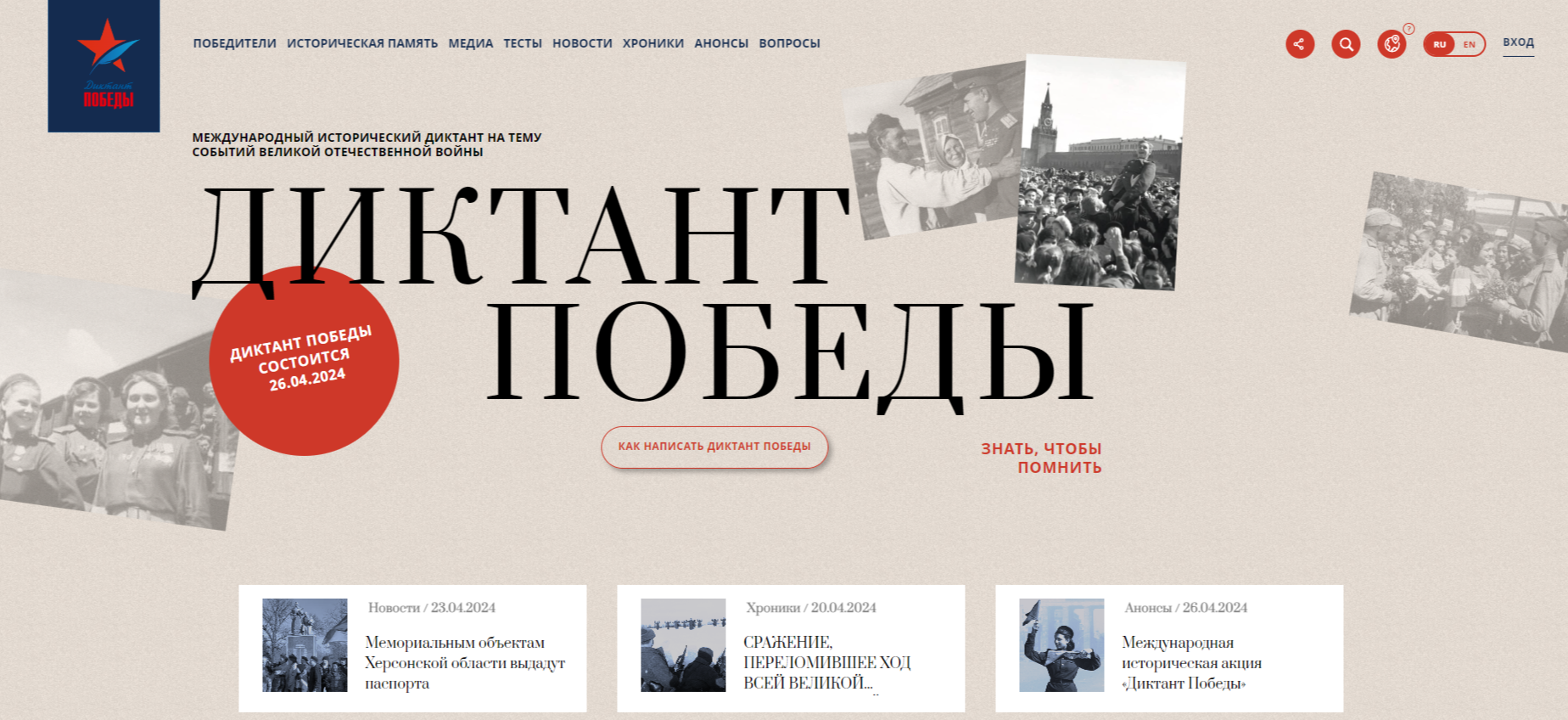 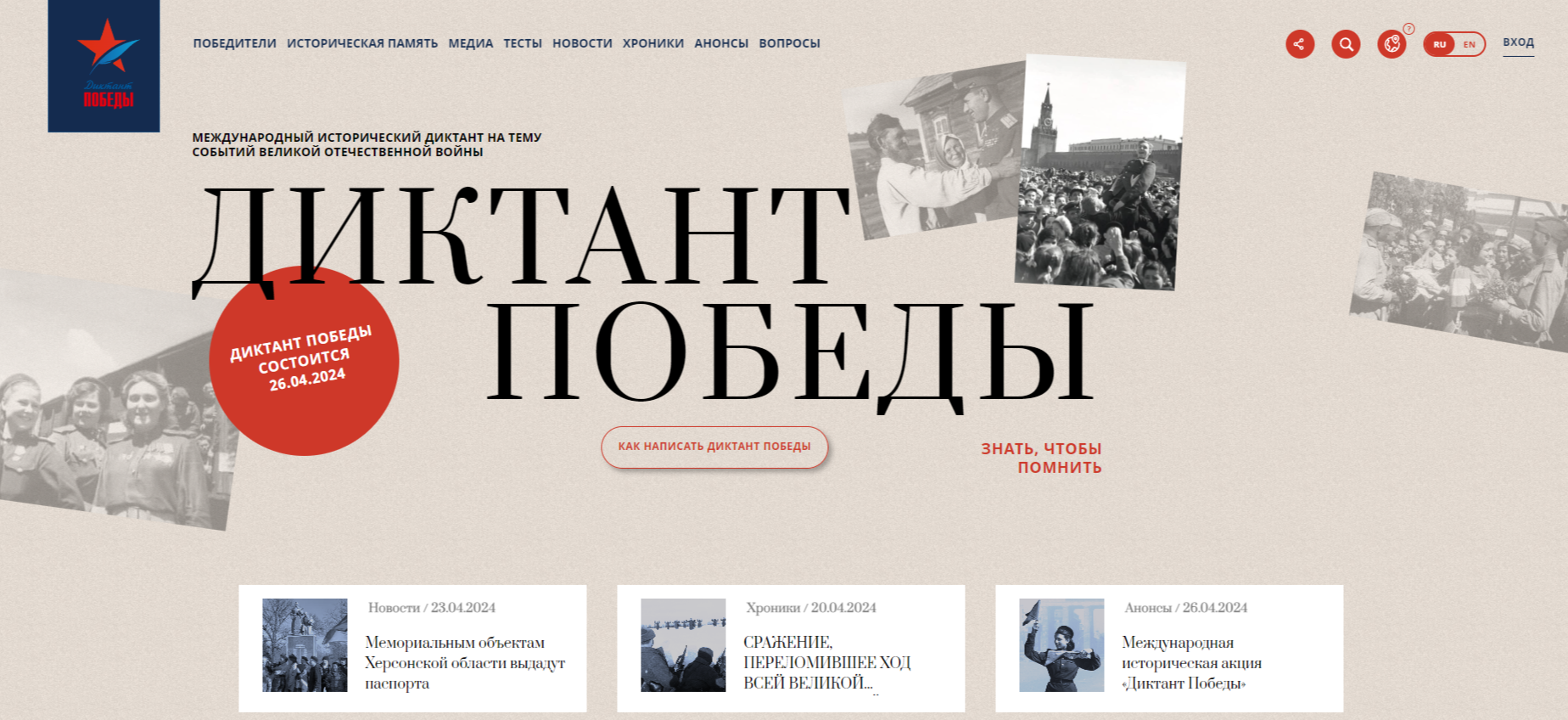 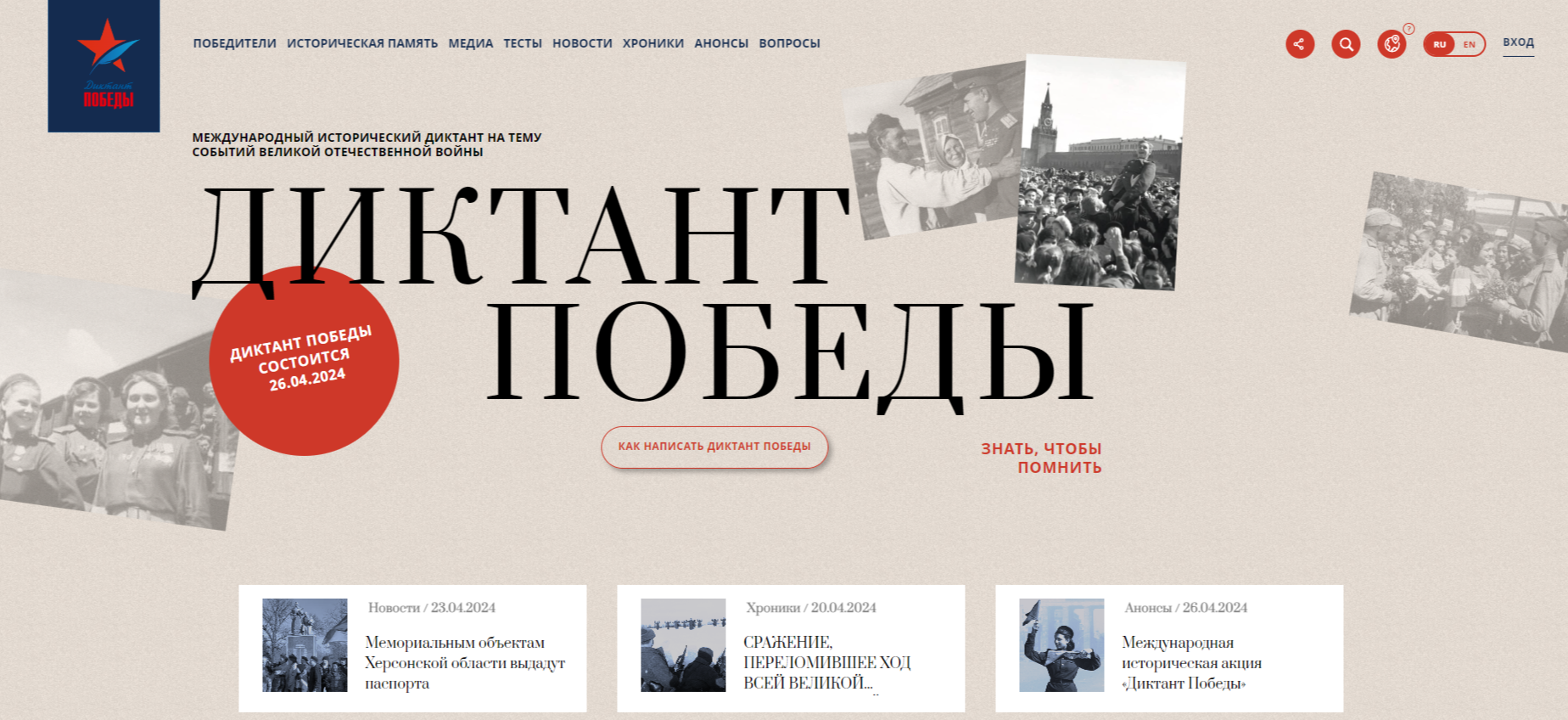 ИНСТРУКЦИЯ ДЛЯ ТЕХНИЧЕСКИХ СПЕЦИАЛИСТОВ
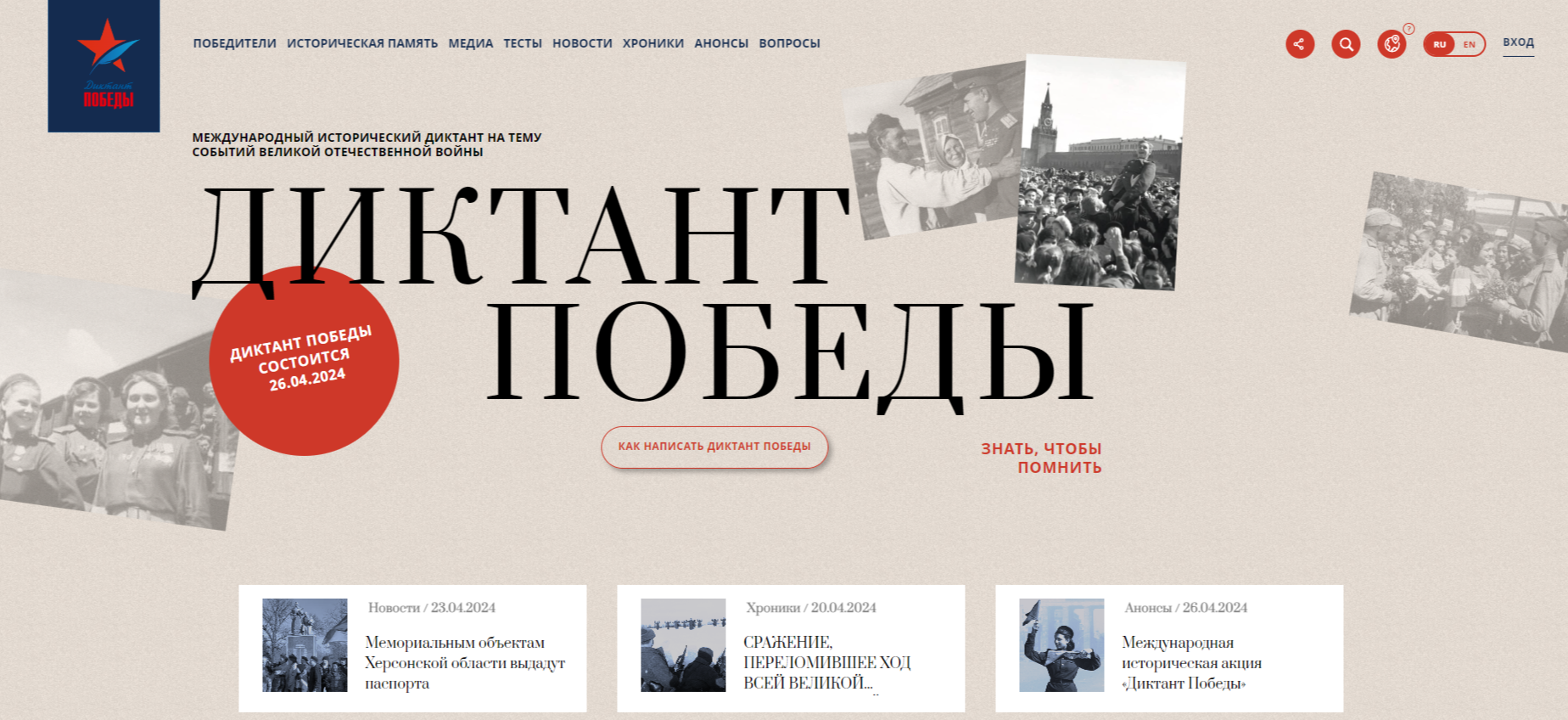 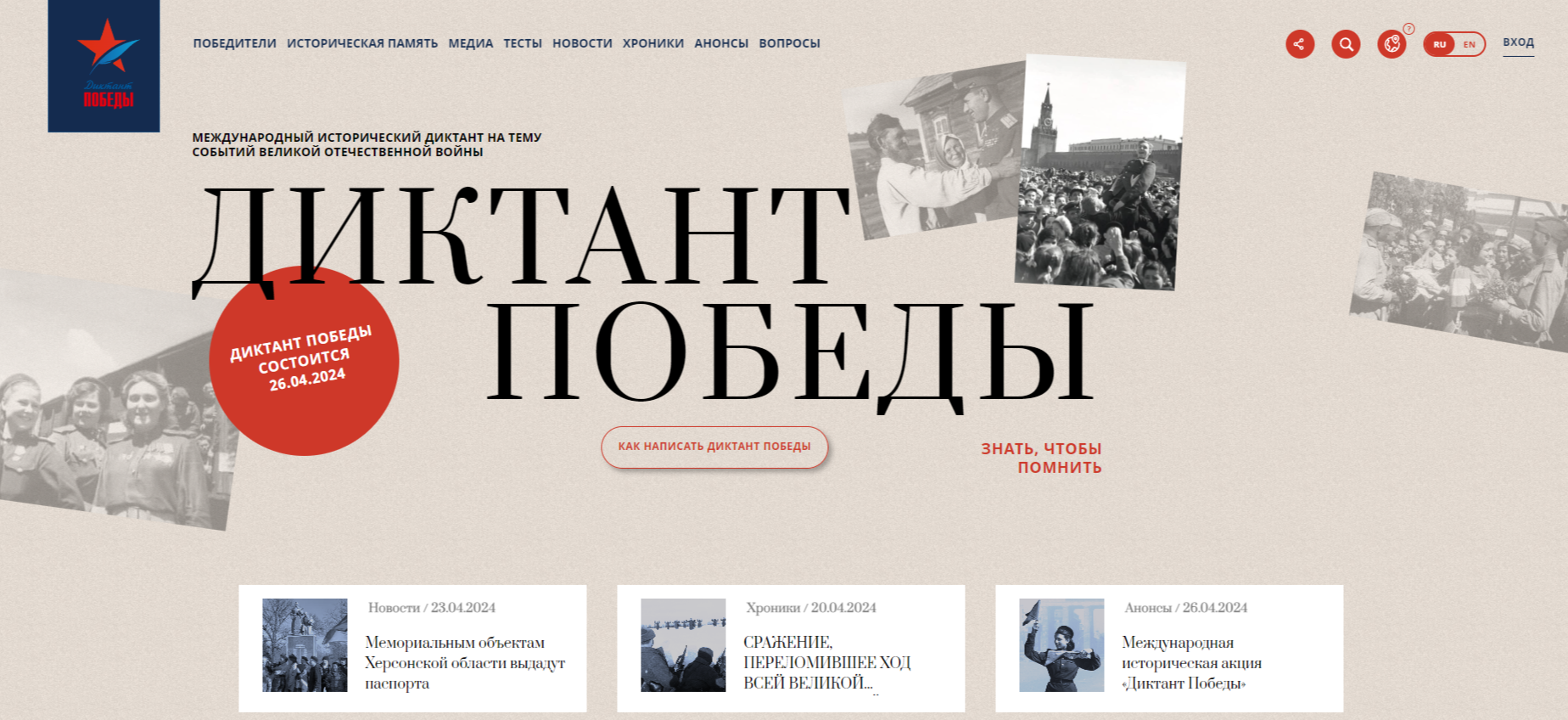 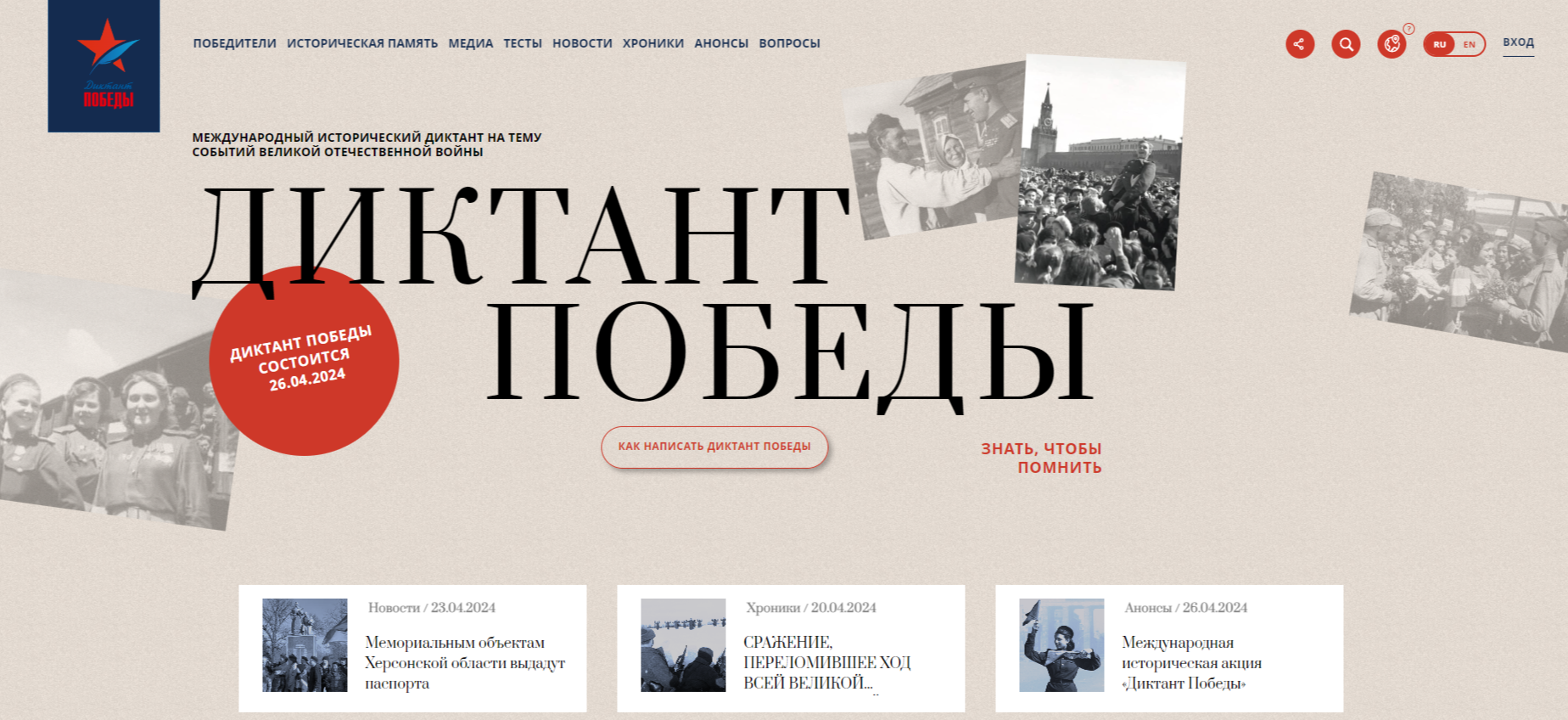 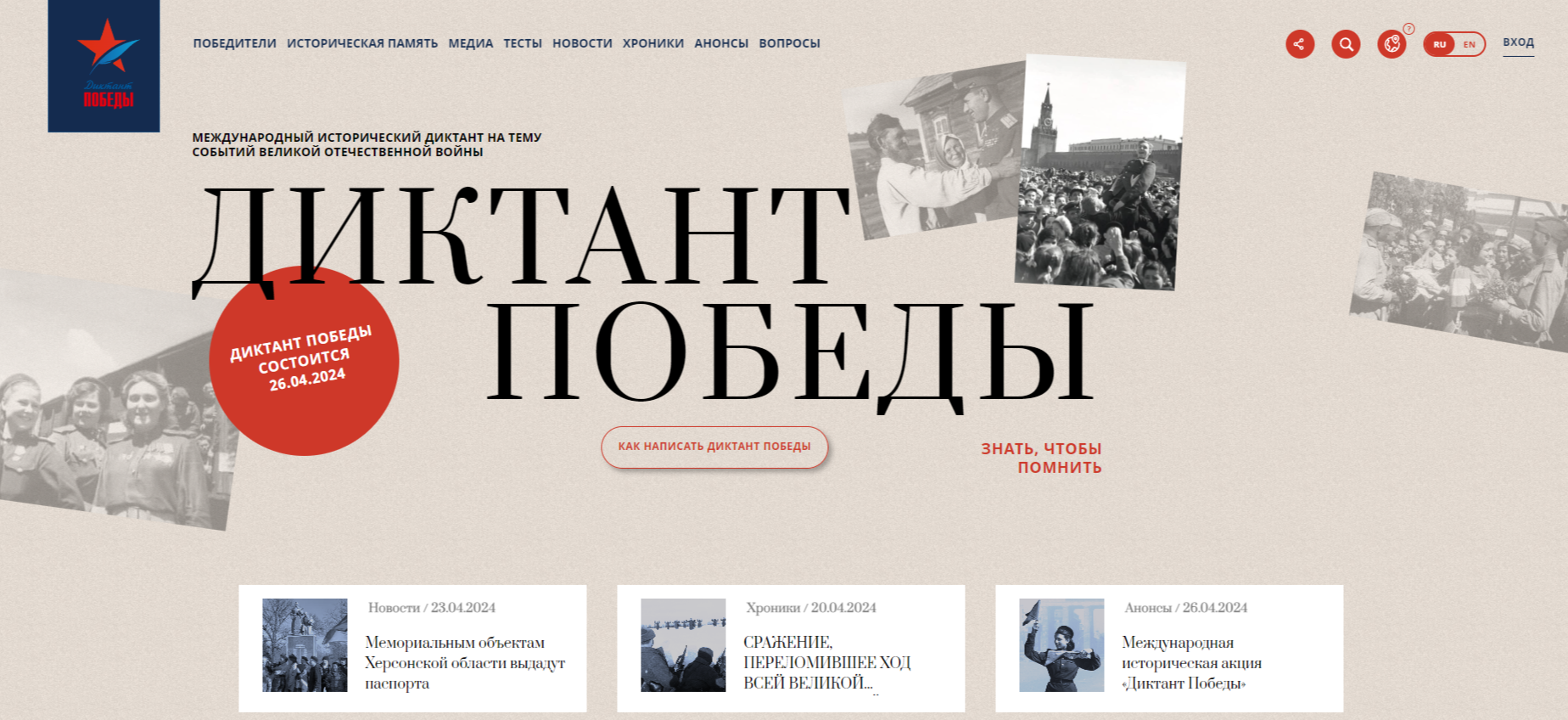 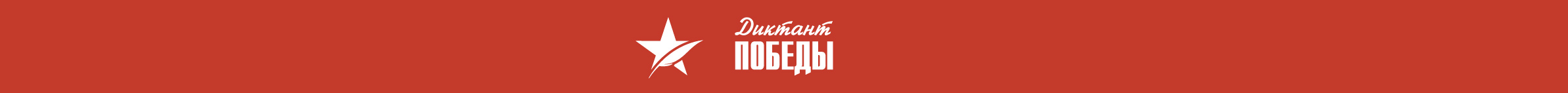 Технические требования
Дата проведения – 26 апреля 2024 года
За день проведения Диктанта Победы технический специалист должен:
Проверить наличие выхода в сеть Интернет:
- для получения из РЦОИ ТМ в электронном виде;
- для организации видеотрансляции;
Видеотрансляция будет проходить на сайте ДИКТАНТПОБЕДЫ.РФ
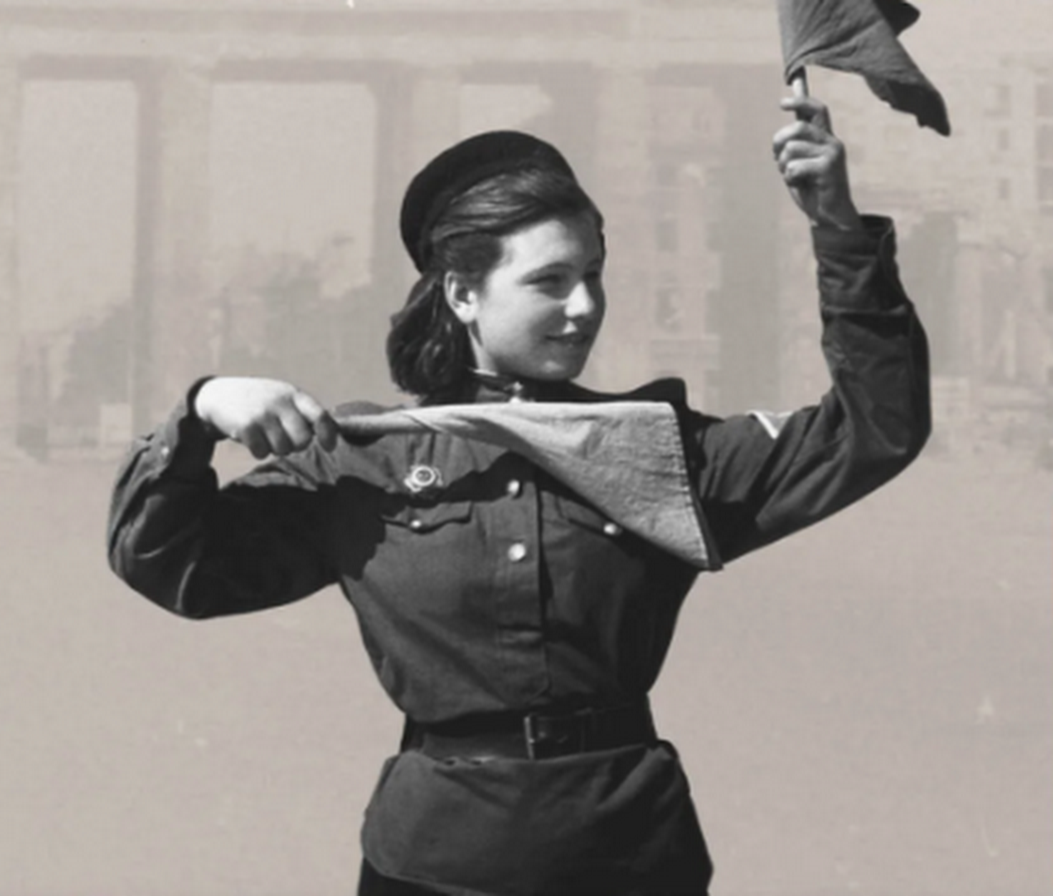 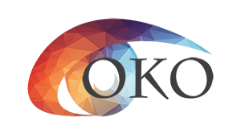 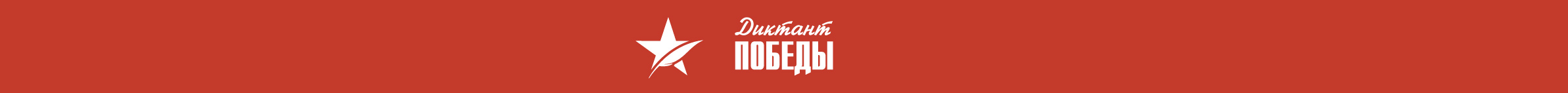 Требования к оборудованию
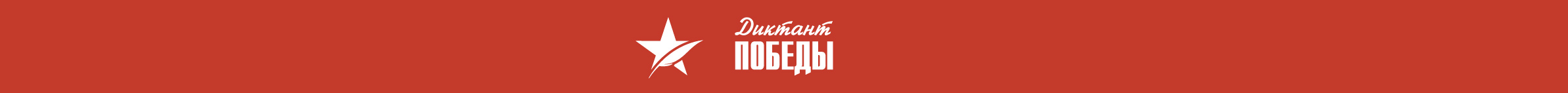 Тестовая печать
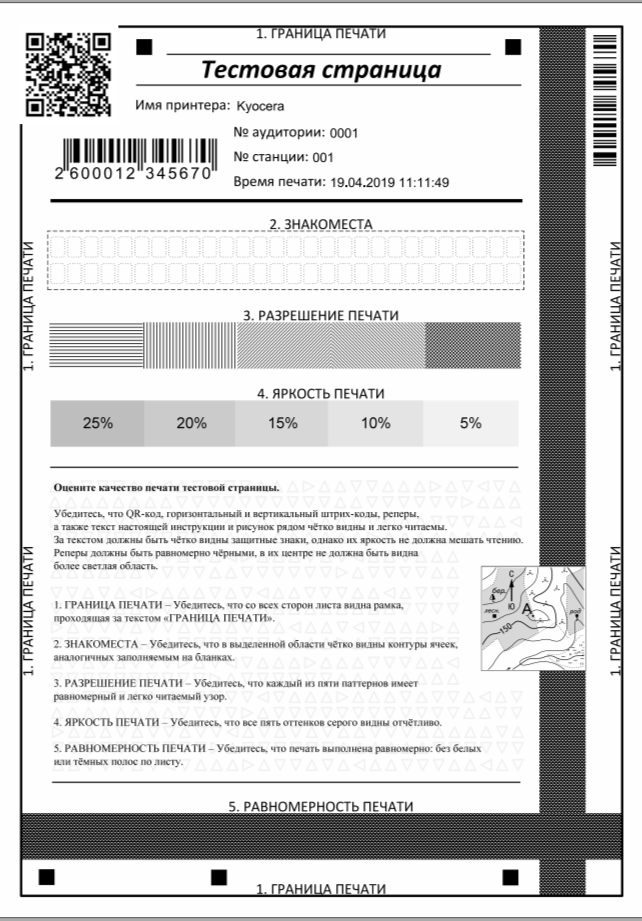 Выполнить печать тестовой страницы и проверить качество печати.
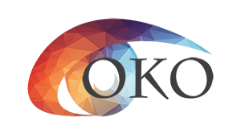 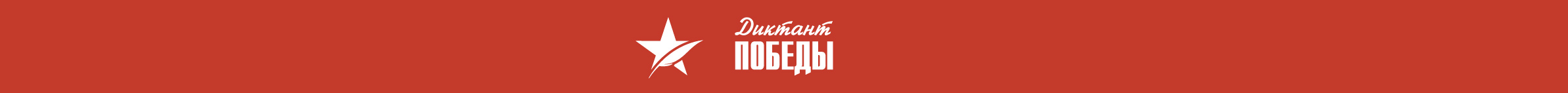 Печать тестовых материалов
За день до начала мероприятия на каждую региональную площадку в электронном виде передается файл со сформированными комплектами бланков, формат передаваемых материалов – PDF.
Бланки и сопроводительные формы, в отличие от заданий Диктанта, можно распечатать заранее. 
В день проведения Диктанта за два часа до начала мероприятия РЦОИ высылает файл с заданиями Диктанта.
Каждому комплекту бланков на федеральном уровне автоматически присваивается индивидуальный идентификационный номер.
Повторная печать ранее распечатанных комплектов и копирование бланков не допускается.
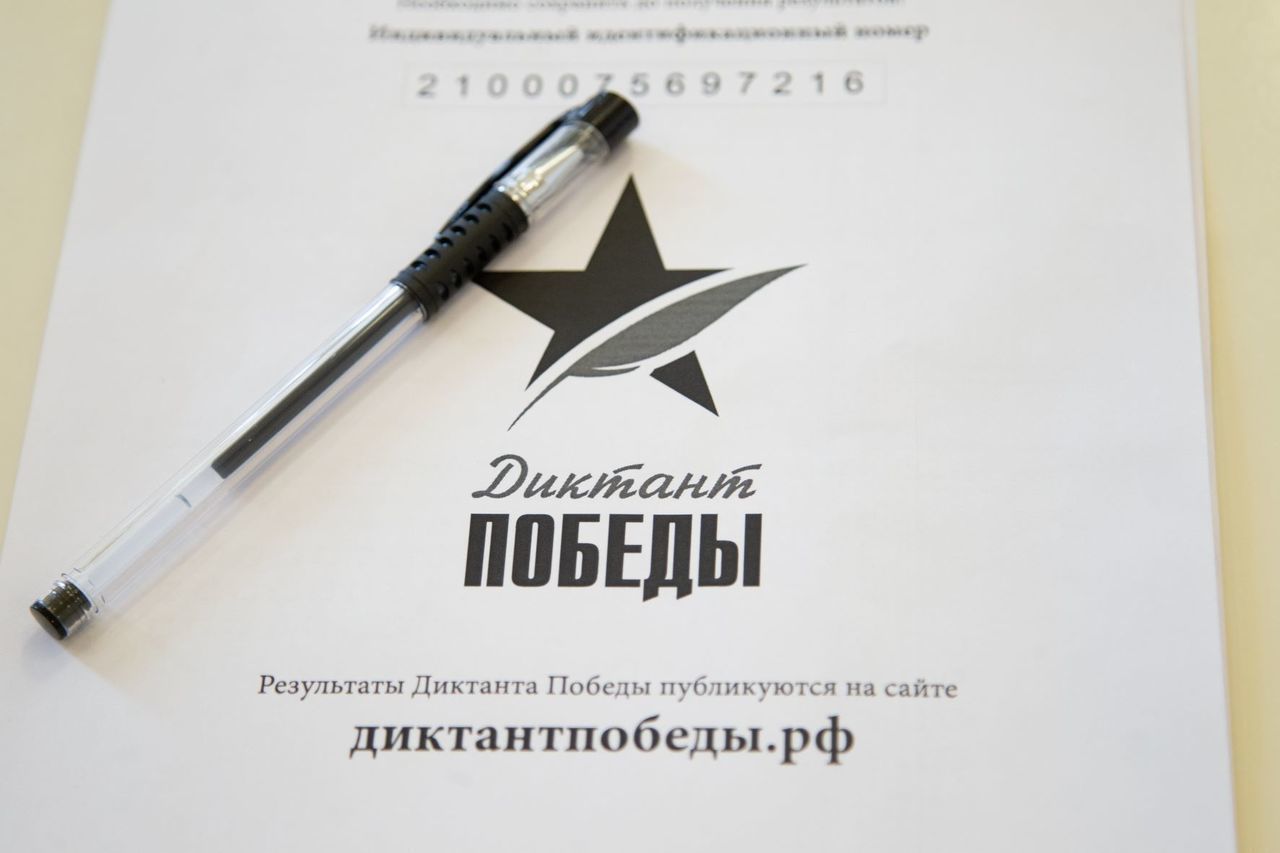 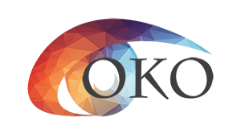 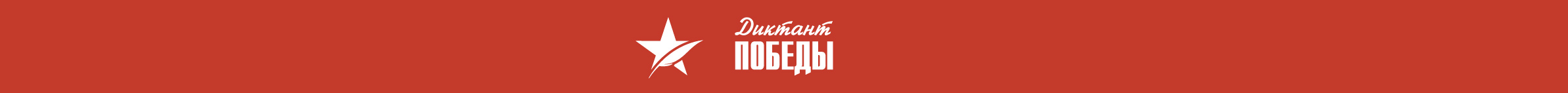 Контакты
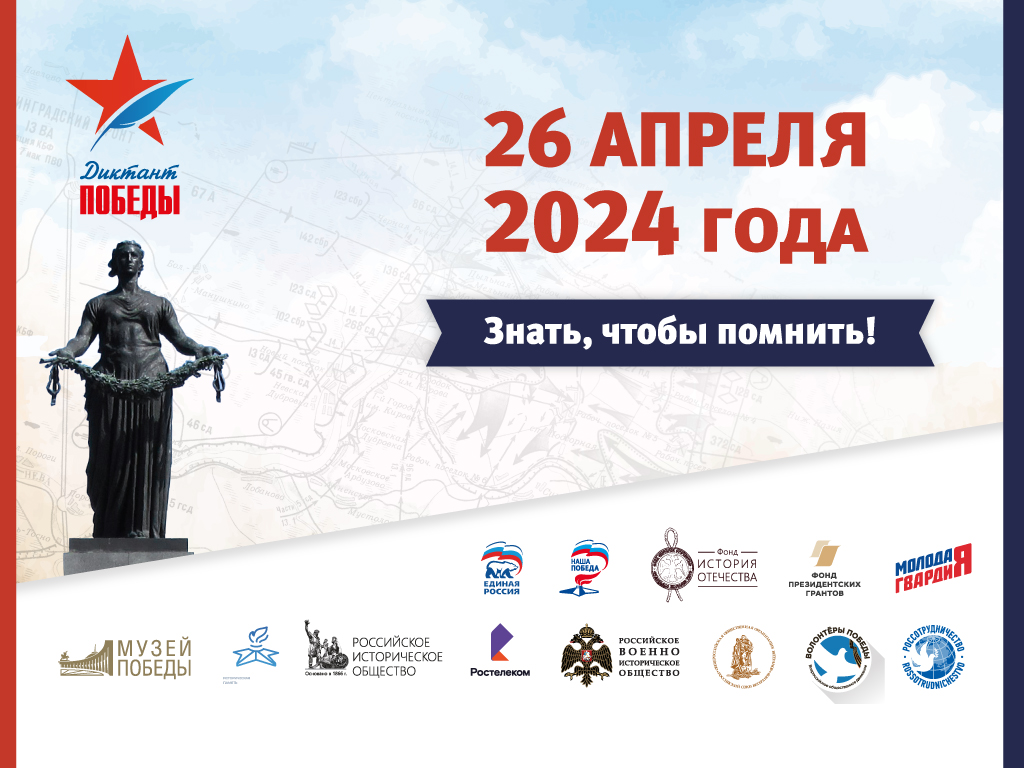 Спасибо за внимание!
Почта: coko08@mail.ru
Телефон: 8(84722)39090
                  8-999-259-9000
Сайт: coko08.ru
          диктантпобеды.рф